NOTE:  See additional Title slide photos in Image Library section of this file.
Stat Forecasting summer 2013 internship
Zizi Zhuang
1
Zizi Zhuang© 2013 Brocade Communications Systems, Inc. CONFIDENTIAL—For Internal Use Only
Agenda
Ways to Find an Internship
Intro to Brocade
My Job at Brocade
Statistical Forecast Process
MAPE and Forecast Accuracy
Software Used in Intern
Highlights
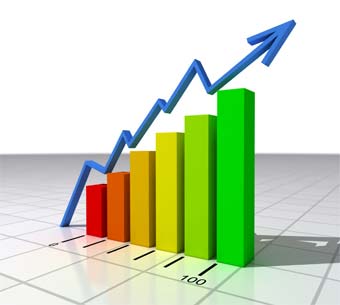 2
How to Find an Internship?
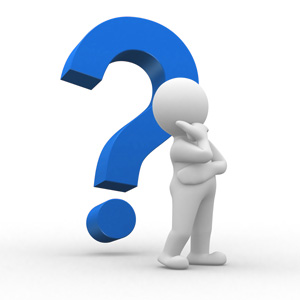 Job Fair on campus
Indeed.com
Company websites
3
How do I find my internship?
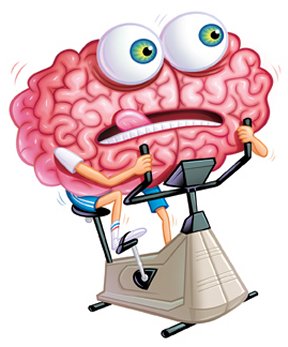 Job Fair
Create a personal profile on Brocade careers website 
Phone interview from HR
Onsite interview with my supervisor and the manager from Revenue Planning Department
4
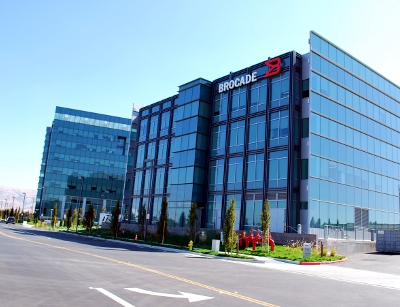 Brocade Communications Systems, Inc.
Industry: Software Networking
Headquarters: San Jose, California, USA
CEO: Lloyd Carney
Revenue: $2.24 billion (FY12)
Approximately 4,000 employees worldwide
A wide range of industries and customers in more than 160 countries
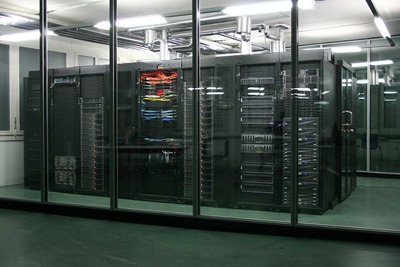 5
What does Brocade sell?
Main products: SAN (storage area network) directors and switches, network-attached storage, data center switches, and etc. 



         DCX 8510 Backbones                     VDX 6720 Switch                FCOE 10-24 Blade (director)                MLX Series (router)
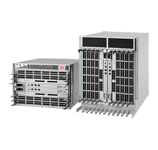 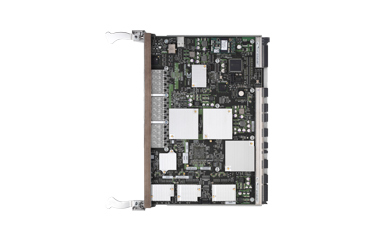 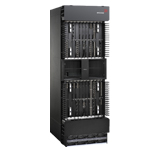 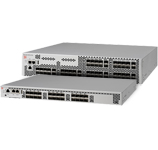 6
A little about my team
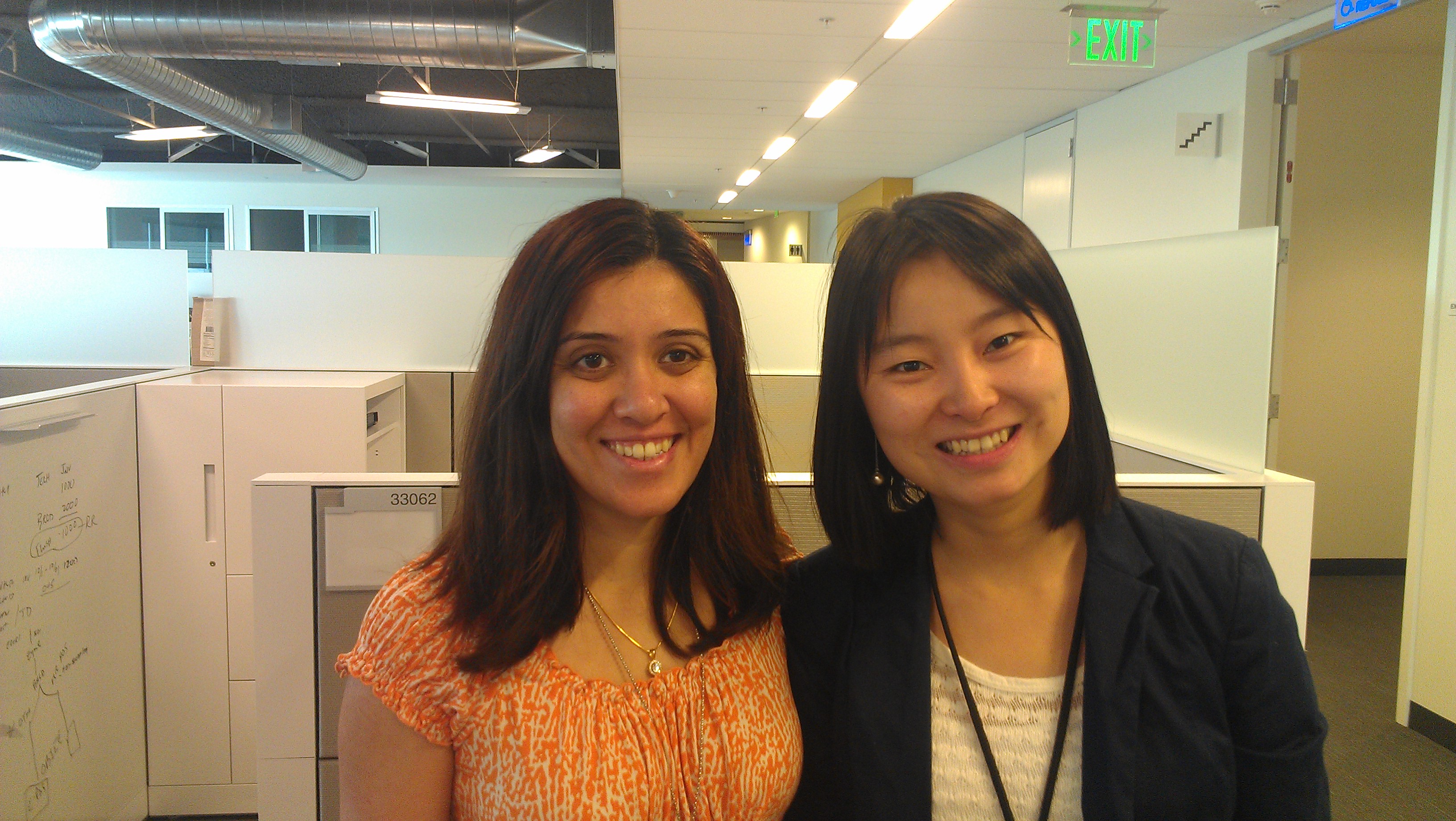 Revenue Planning Department
Manager: Subha Muthukrishnan
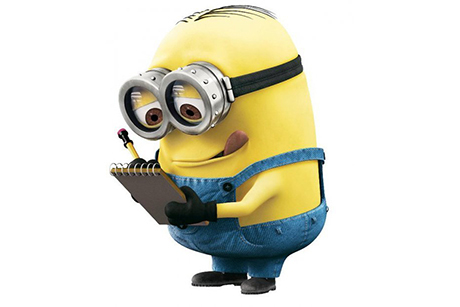 7
What am I doing at Brocade?
Build data sets at the product line, forecast class level for all SAN (Storage Area Network) and LAN (Local Area Network) products
Generate stat forecasts for all SAN and LAN products
Compare MAPEs (Mean Absolute Percentage Error) to improve forecast accuracy
Develop a new statistical model for revenue and units forecasting
8
Stat Forecast Process
9
MAPE and Forecast Accuracy
10
Which software do I use?
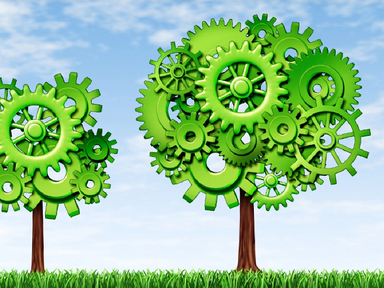 Excel
Power Point
Eviews
R
Python
11
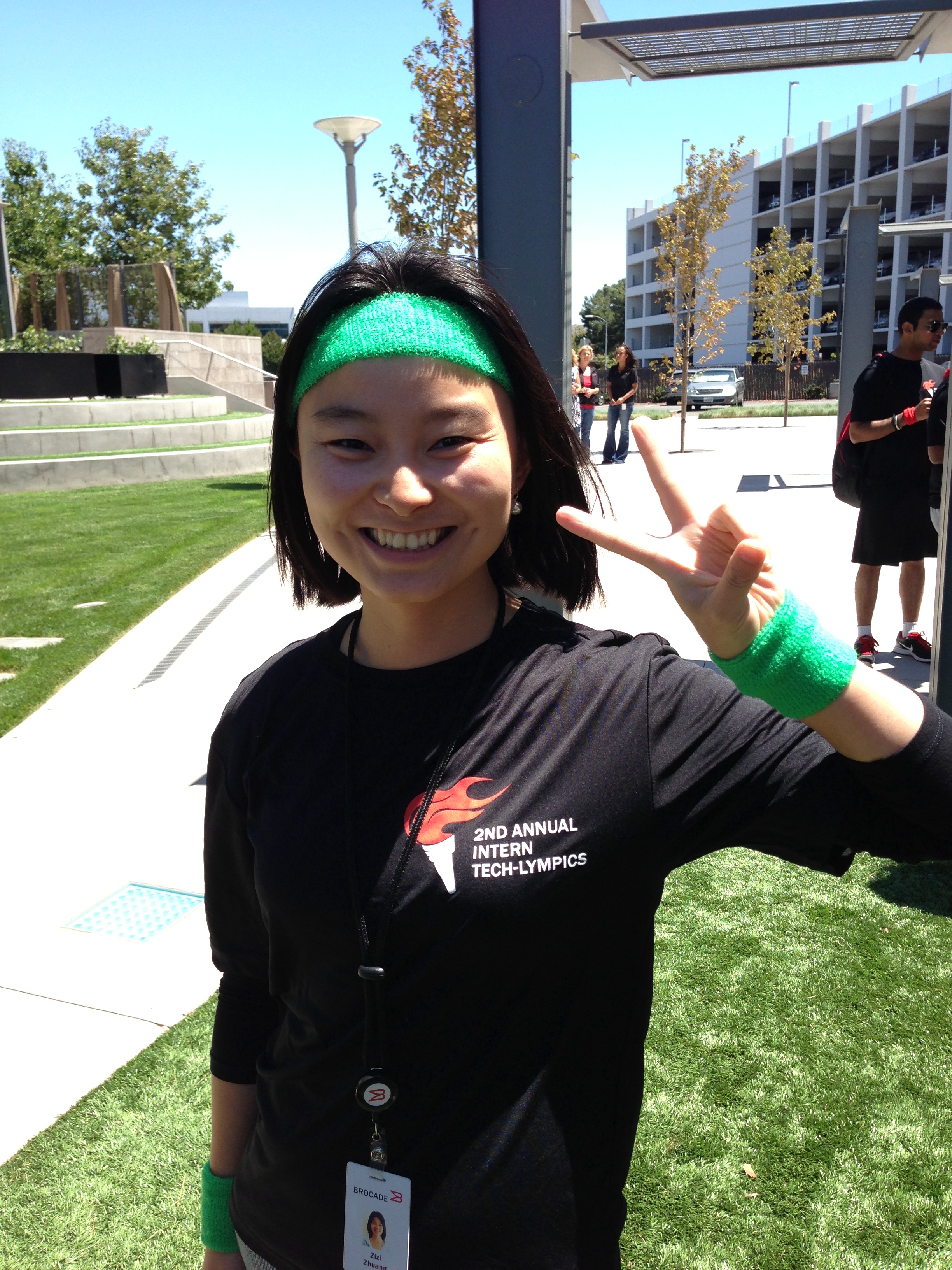 Highlights
2013 Intern Tech-lympics
Compete with SanDisk and Amazon Lab 126
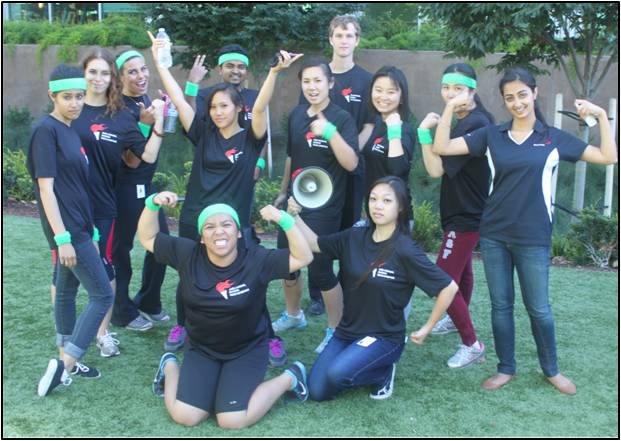 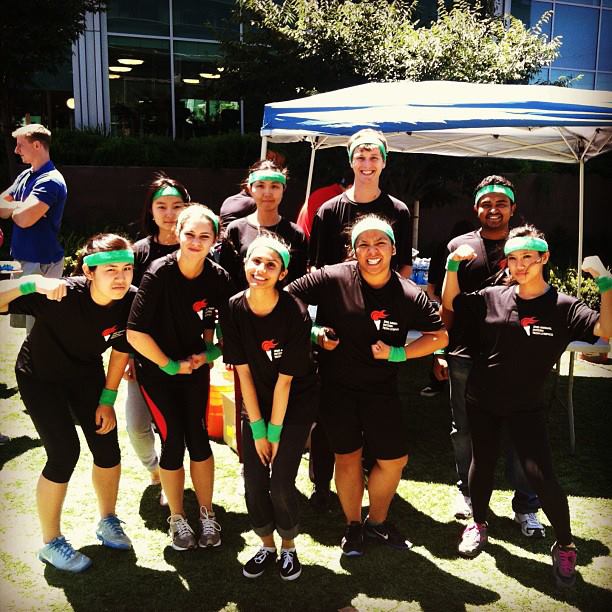 12
Highlights
Group Video
http://www.youtube.com/watch?v=f0cAuDbGFek
Intern workshops
Secrets to a successful internship
Networking & Brocade Products 
LinkedIn
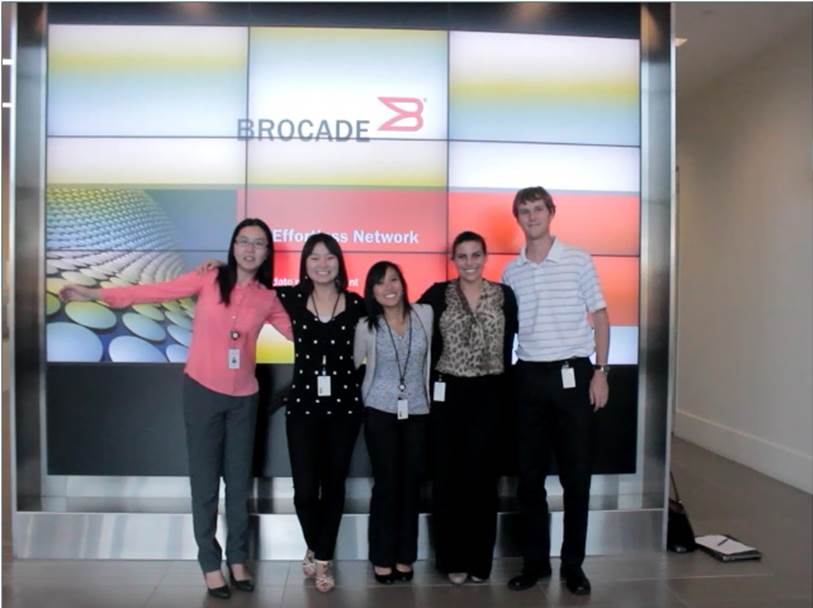 13
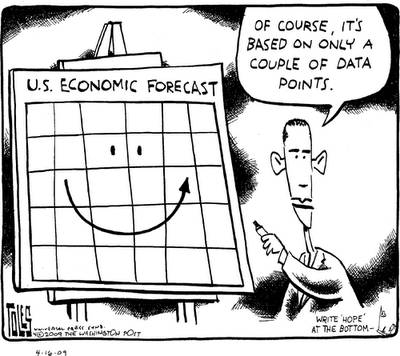 Thank you!
14